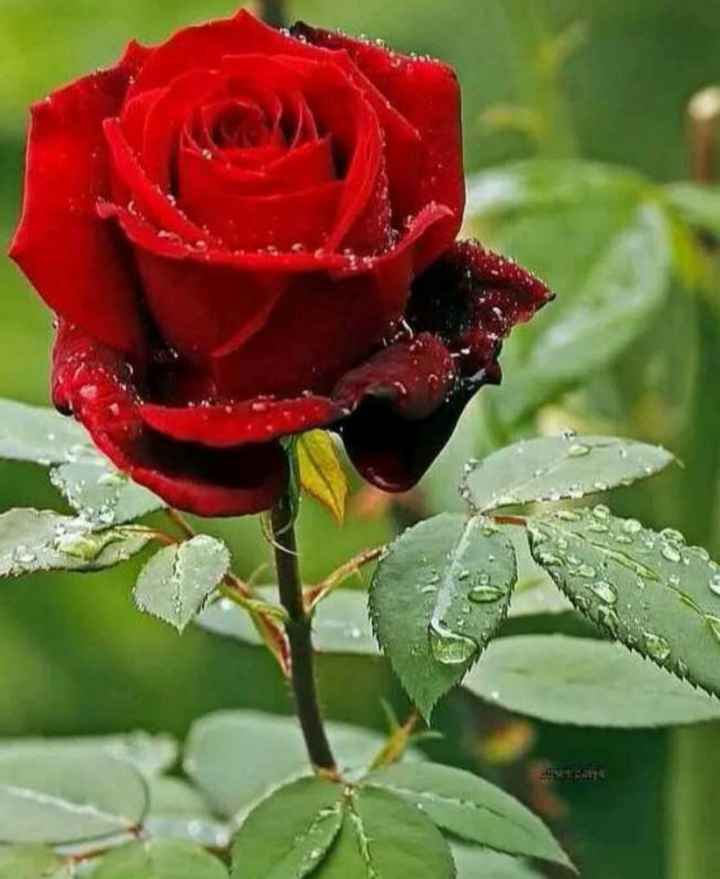 সবাইকে স্বাগতম
শিক্ষক পরিচিতি 

মোঃ গোলাম মোস্তফা 
 সহকারী শিক্ষক (গণিত)
ঝিনুক মাধ্যমিক বালিকা বিদ্যালয় , 
চুয়াডাংগা ।
শিখন ফলঃ 
বীজগণিতীয়রাশি সদৃশ করতে পারবে । 
বীজগণিতীয়রাশির  যোগফল নির্ণয় করতে পারবে।
১। 3a  + 4b ,  a +3b   
সমাধানঃ           
                    
                     4a + 9b  
                      a  + 3b  
                    5a+ 12b
5. 7x  + 5y  + 2z  
       3x  -  y  +7z  
      9x  +  4y  +  z  
     19X  +  8y  +  10z
ঘরে থাকুন ,
              সুস্থ থাকুন 
                                                                   সবাই কে ধন্যবাদ 
                                                                     আল্লাহ হাফেজ।